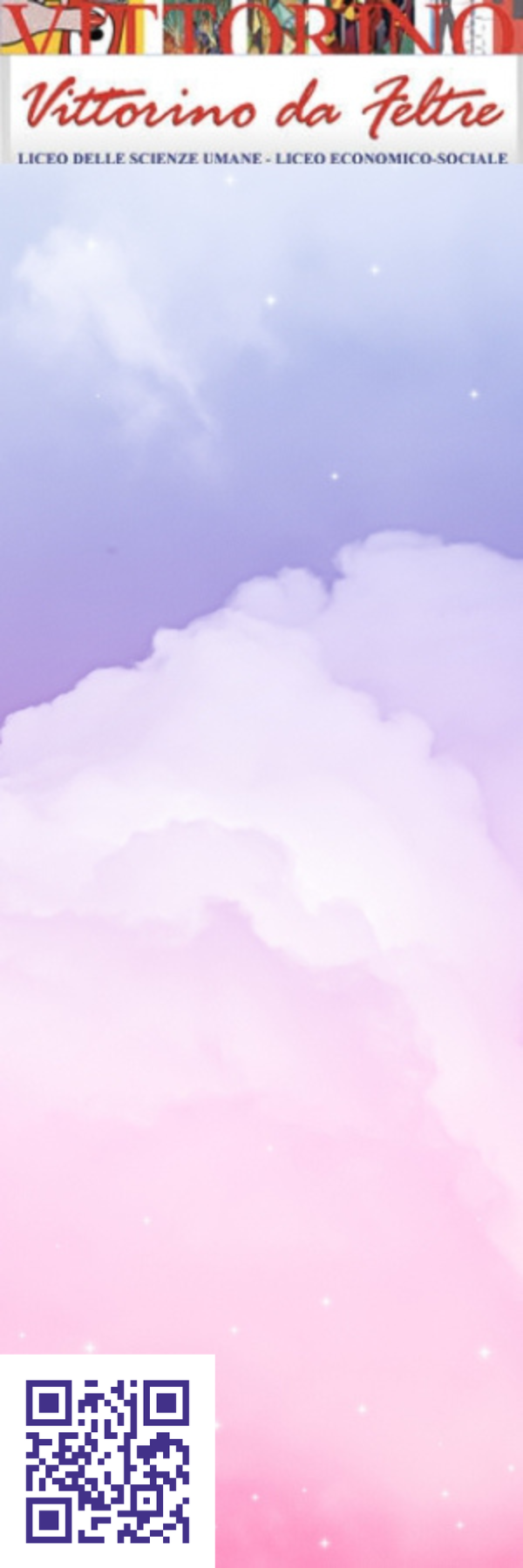 Il segnalibro con la realta’ aumentata